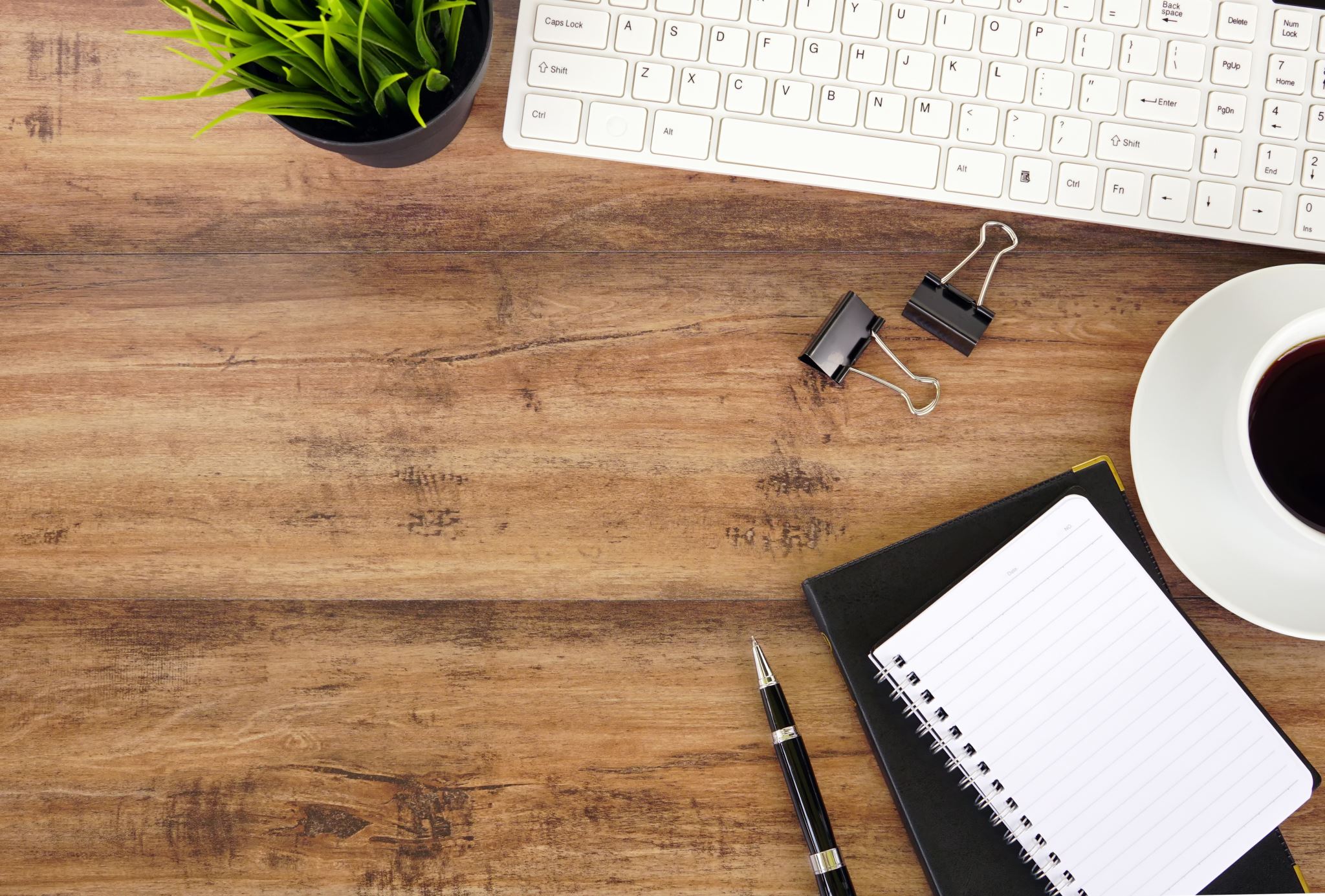 Present Simple
現在形
[Speaker Notes: 英語の現在形とは？使い方と動詞との関係を解説！[012] – みんなの基礎英語 (minnanokisoeigo.com)]
What is Present Simple?
Present Simple is used when, “talking generally about something.”
現在形は、「一般的な話をする」ときに使われる時制です。
To be more specific, it is used when talking about, “what happens all the time” or “what happens repeatedly.”
もう少し具体的に言うと、「いつも起こること」や「繰り返し起こること」を話すときに使うのが現在形になります。
What is Present Simple?
It is actually, “a certain period of time centered around the present.”
現在形を時制のイメージで捉えてみると、現在形が指すのは「今を中心としたある程度の期間」です。


     I love to run.                                    I don’t like carrots.
Past                                         Present                                    Future
How to create Present Simple?
主語（代名詞）                         動詞                                    目的語・補語
Subject (pronoun) + base form verb + object/complement
I work as a mechanic.
She always leaves school at 6:00pm.
You do not eat pizza often.
They study before school.
How to create Present Simple?
Note: no “-s” is used on negative sentences
With she/he/it, 
add an “-s” to the base verb.
She walks to school every day.
He likes dogs.
It looks hot out today.
Negative
How to create Present Simple?
主語（代名詞）                         動詞                                    目的語・補語
Subject (pronoun) + do not + base form verb + object/complement
I do not work as a mechanic.
She does not leave  school at 6:00pm.
You do not eat pizza often.
They do not study before school.
When to use Present Simple?
Look for keywords!
Is the meaning similar?
Always				常に
Every [time]				毎［回］
Usually				普段
Often					しばしば
Normally				普通
Frequently				いつも
What are Yes/No Questions?
Do + subject + base form + object/complement?
Do you usually bike to school?
Yes, I do [bike to school]. / No, I don’t.
Does he like ramen?
Yes, he does [like ramen]. / No, he does not.
Do you eat meat?
What are Wh-Questions?
Note: who, what, when, where, why, how
Wh-questions + do + subject + base form + object/complement?
Where do you go after work?
I go to a restaurant.
What does she like to eat?
She likes to eat okonomiyaki.
Why do people play video games?
The End
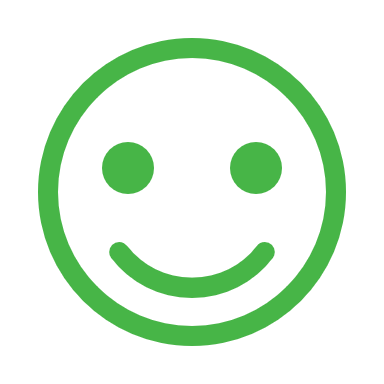 ... or the start of learning Present Simple!!